Student - Ondernemer

UCLL
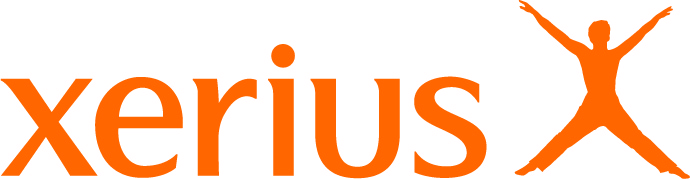 Administratieve formaliteiten( BVBA)
STAPPEN

Openen financiële rekening         
oprichtingsakte door notaris (750 tot 1.000 €)
Neerlegging bij de griffie rechtbank van koophandel (265,47€) ondernemingsnummer wordt gecreëerd en er volgt een publicatie in het Belgisch Staatsblad                              
Inschrijving kruispuntbank onderneming                      
Inschrijving BTW                                                            
Aansluiten sociaal verzekeringsfonds
Aansluiten ziekenfonds
Start activiteiten
Kruispuntbank Ondernemingen KBO
Inschrijving in de Kruispuntbank Ondernemingen

KBO = centrale databank waarin alle ondernemingen (handelsondernemingen en vrije beroepen) zijn opgenomen
KBO = centrale databank beheerd door de overheid en waar alle overheidsdiensten op werken
Vervangt het vroegere handelsregister (en Kamer van Ambachten en Neringen)


Sinds 1 juli 2003 via de ondernemingsloketten
	Privé-organisatie , door de overheid erkend, waar de ondernemer 	een aantal 	verplichte formaliteiten dient te vervullen m.b.t. zijn 	zelfstandige activiteit
[Speaker Notes: Doel KBO : administratieve vereenvoudiging maar ook controle vanuit de overheid]
Ondernemingsloket : controle
Controleren van de ondernemersvaardigheden

Basiskennis van het bedrijfsbeheer (BAS)
Eventueel beroepskennis (BK)
	gereglementeerde beroepen
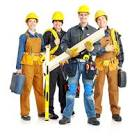 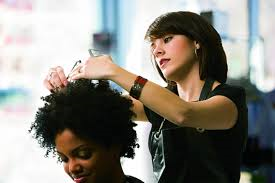 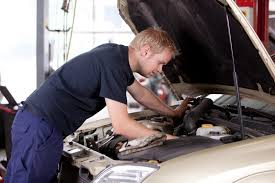 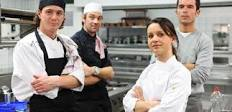 [Speaker Notes: Ter bescherming van de ondernemer maar ook ter bescherming van de particuliere klanten

Je mag niet zomaar starten : bewijs van getuigschrift bedrijfsbeheer kunnen leveren via diploma, heb je dit niet , dan zijn er een aantal opties :
	iemand in je familiale omgeving  partner, ouders broer, zus , kinderen die het bewijs wel kunnen leveren
	opleiding bij Syntra (soms een kwestie van weken , meestal enkele maanden]
Bedrijfsbeheer
Wie ?
Ondernemingshoofd, aangestelde (echtgenote bv), zaakvoerder, afgevaardigd bestuurder

HOE ? diploma’s :

Akten afgeleverd na 30/09/2000
Diploma hoger onderwijs
Getuigschrift basiskennis bedrijfsbeheer
Gelijkwaardig verklaard buitenlands diploma
Bestaand vestigingsgetuigschrift
Getuigschrift basiskennis bedrijfsbeheer uitgereikt door de centrale examencommissie
Bedrijfsbeheer
Akten afgeleverd vóór 30/09/2000

Diploma hoger secundair onderwijs (ASO, TSO, KSO)
Diploma hoger secundair beroepsonderwijs afdeling handel, boekhouden, verkoop of kantoor
Attest eerste jaar ondernemersopleiding
Gelijkwaardig verklaard buitenlands diploma
Cursus bedrijfsbeheer (avondschool – middenstandopleiding)
Getuigschrift basiskennis bedrijfsbeheer uitgereikt door de centrale examencommissie
Aanvullend getuigschrift over de basiskennis bedrijfsbeheer:
		TSO: indien behaald in 5e of 6e leerjaar
		BSO: indien behaald in 6e of 7e jaar
Gereglementeerde Beroepen
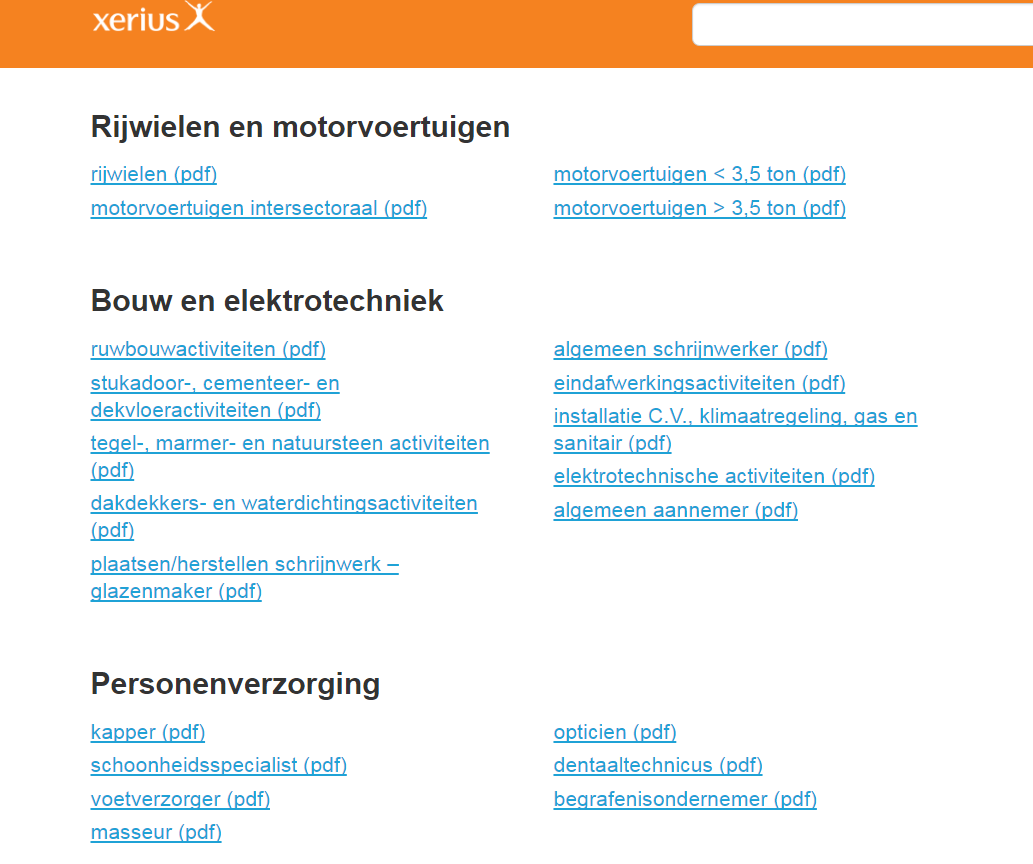 Gereglementeerde Beroepen
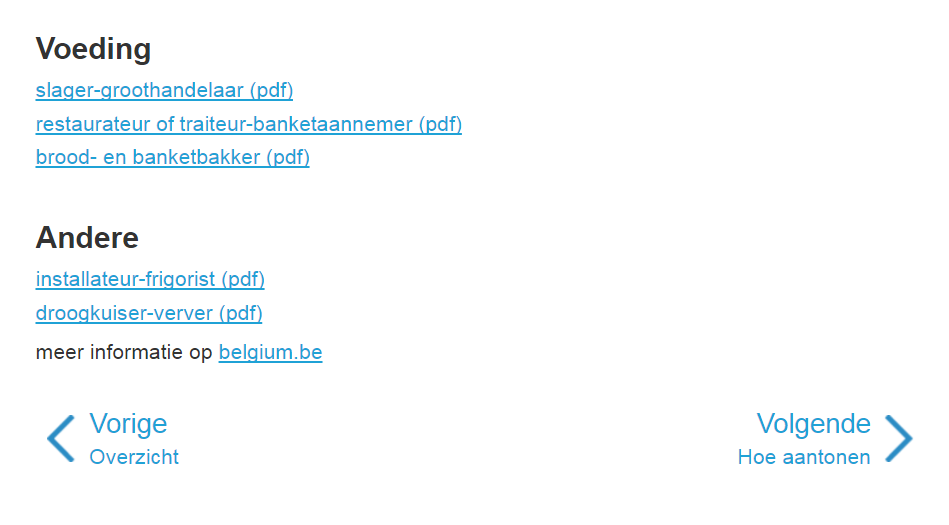 Ondernemingsloket
Ondernemingsnummer
Naam + handelsnaam
Bankrekeningnummer
Vestiging(en)
Bedrijfsbeheer
Beroepsbekwaamheid
Activiteiten !!
Tip
Enkel de relevante activiteiten
	wat je echt doet of in nabije toekomst gaat doen

Nacebel – codes  
	(laat ondernemingsloket meezoeken)
[Speaker Notes: Vele kiezen voor een waslijst aan codes
Beperken owv vergunningen. Koppelingen aan kbo worden intenser
Krijgt de vraag om vergunningen waarvan je van ‘t bestaan niet wist]
Activiteiten
[Speaker Notes: Vroeger was het mode om zoveel mogelijk activiteiten te laten opnemen
Vele kiezen voor een waslijst aan codes
Beperken owv vergunningen. Koppelingen aan kbo worden intenser
Krijgt de vraag om vergunningen waarvan je van ‘t bestaan niet wist]
Kostprijs
Wettelijk tarief : 85,5€

Aanvullende diensten :
	BTW – activatie (55€)
[Speaker Notes: 83,5€ en vertrokken]
Administratieve formaliteiten
STAPPEN

Openen financiële rekening                                      
Inschrijving kruispuntbank onderneming                      
Inschrijving BTW                                                            
Aansluiten sociaal verzekeringsfonds
Aansluiten ziekenfonds
Start activiteiten
Sociaal verzekeringsfonds
OVERHEID
SOCIALE ZEKERHEID

Pensioen
Ziekteverzekering
Kinderbijslag
Adviesverlening




Berekenen en innen van sociale bijdragen
Sociaal verzekeringsfonds
ZELFSTANDIGE
Bijdragen afhankelijk van….
NETTO BELASTBAAR INKOMEN

		Bruto inkomen (= omzet)
		-  Beroepskosten
		-  Sociale bijdragen als zelfstandige 
		-  VAPZ en Gewaarborgd Inkomen
		----------------------------------------------
		Netto belastbaar inkomen
Bijdragen afhankelijk van….
IN WELK STATUUT ZELFSTANDIGE ?
	Hoofdberoep, bijberoep, artikel 37, meewerkend 	echtgeno(o)t(e),  	gepensioneerde,… STUDENT - ONDERNEMER

	  Hoofdberoep						  Bijberoep



	geen andere activiteit				ander statuut
STARTER	 Hoofdberoep
op netto belastbaar inkomen  13.296,25€

Minimumbijdrage :  702,21€ per kwartaal



Met betaling van minimumbijdrage : perfect in orde   !

MAAR : Regularisatie volgt na 2 jaar !!
STARTER
MAAR :
		NBI					Kwartaalbijdrage

		10.000					702,21 €
		20.000					1.056,26 €
		30.000					1.584,39 €
		40.000					2.112,53 €
		50.000					2.640,66 €
		60.000					3.093,74 €
		84.612,53				4.024,43 €
		100.000					4.024,43 €	

Vermijdt de hoge regularisaties : niet beperken tot minimumbijdrage !!
STARTEN IN DE LOOP VAN HET JAAR
Steeds herberekening naar een jaarinkomen (proratiseren)

HOE ?        		Behaald inkomen x 4
					Aantal actieve kwartalen

Bijvb. : Start 1 juli 2017:
	
Inkomen van 1/7/2017 tot 30/12/2017= 8000€
	8000 x 4   = 16.000 €
		2
Dus 2 kwartalen betalen op een inkomen van  16.000€!
Het statuut 
“student – ondernemer”


Nieuw vanaf 1/1/2017
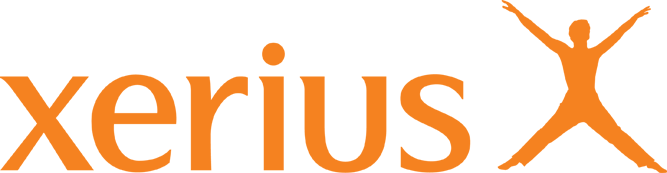 Voordeliger statuut : meer inkomen mogelijk zonder bijdragen

Lagere bijdragenregeling                        als NBJ lager is dan 13.296,25 euro
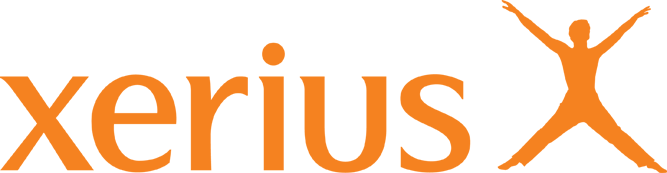 -  Tussen 18 en 25 jaar oud zijn  Vanaf kwartaal van bereiken van leeftijd van 18 jaar

Studies volgen in een onderwijsinstelling en/of begeleid worden door uw onderwijsinstelling bij een ondernemingsproject. 

Ingeschreven zijn voor minstens 27 studiepunten (ECTS) of voor 17 lesuren per week in een onderwijsinstelling in België of in het buitenland met het oog op het bekomen van een diploma dat erkend is door de bevoegde overheden 

U oefent een zelfstandige activiteit uit of bent van plan er een uit te oefenen zonder enige gezagsverhouding met een werkgever.
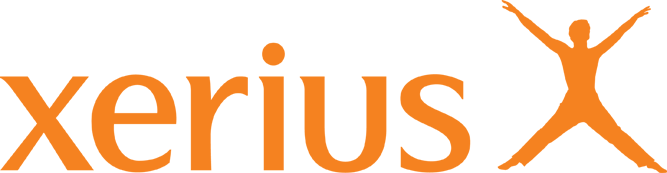 Regelmatig de lessen volgen om dat diploma te behalen.  Als u uw zelfstandige activiteit voortzet zonder regelmatig de lessen te volgen of na de stopzetting van uw studies, verliest u het statuut van student-zelfstandige. 

U kunt dan automatisch worden beschouwd als een zelfstandige in hoofdberoep. Om dat te vermijden, moet u uw fonds onmiddellijk informeren als u geen regelmatige student meer bent.
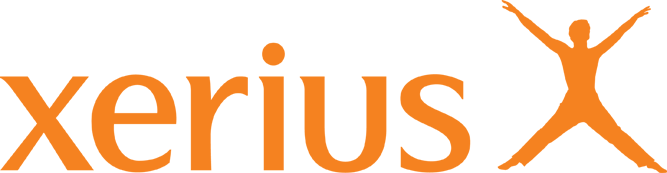 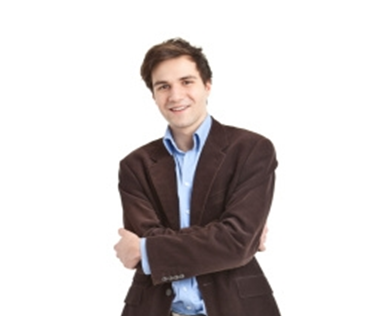 Student - Ondernemer
NBJ < 6.648,13 euro


Vrijstelling : geen sociale bijdragen betalen

 Recht op kinderbijslag
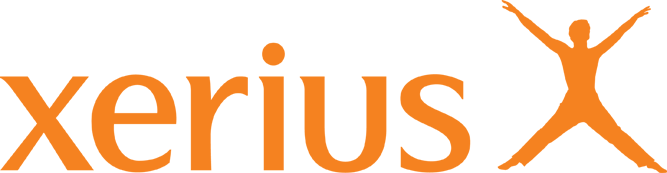 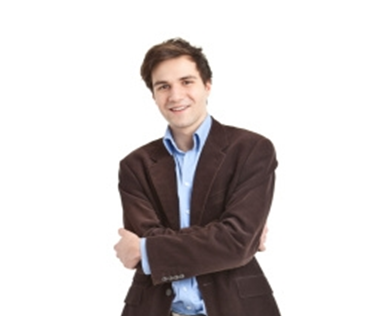 Student - Ondernemer
NBJ = 6.648,13 euro of < 13.296,25 euro


Vrijstelling tot 6.648,13 euro
20,5 % sociale bijdragen op het verschil
Verklaring op eer invullen bij het kinderbijslagfonds
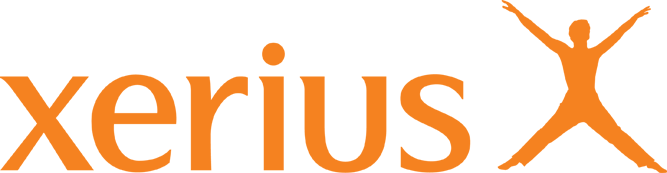 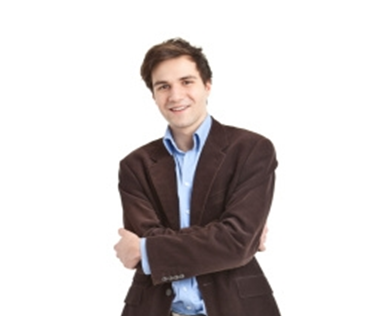 Student - Ondernemer
NBJ > 13.296,25 euro


Je betaalt bijdragen als een zelfstandige in hoofdberoep

Verklaring op eer invullen bij het kinderbijslagfonds
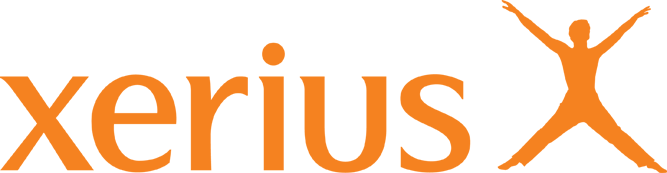 Berekening van de bijdragen
Eerste 3 volledige jaren betaal je een    forfaitaire bijdrage van 77,69 euro per kwartaal

Je kunt echter vragen om je bijdragen te 
verhogen of te verlagen
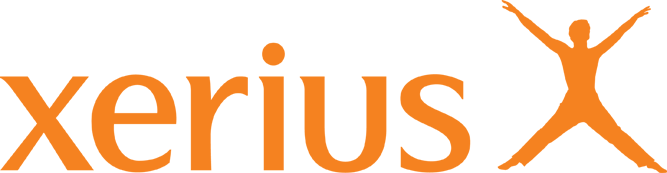 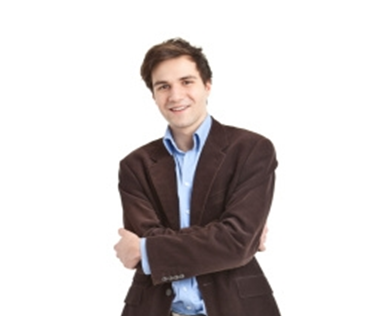 Voorbeeld
Koen start 1/04/2017      Koen start 1/10/2017

-  Proratiseren
Verlagen / verhogen sociale bijdragen
Vb Koen start 1/4/2017 zijn  inkomen = 3000 euro
     3000 x 4 = 12000 : 3 = 4000 euro  
     minimum betalen en wachten op regularisatie OF vrijstelling aanvragen?

Vb Koen start 1/10/2017 zijn  inkomen = 2000 euro
     2000 x 4 = 8000 euro
     Koen zal 20,5% aan bijdragen moeten betalen op 1351,87 euro (8000 – 6648,13)  
     minimum betalen en wachten op regularisatie  OF  bijdragen verhogen?
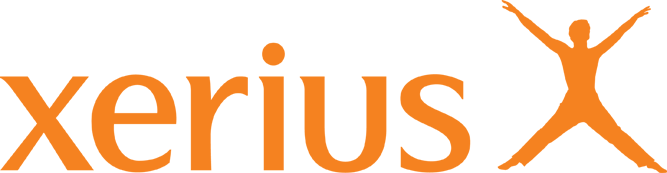 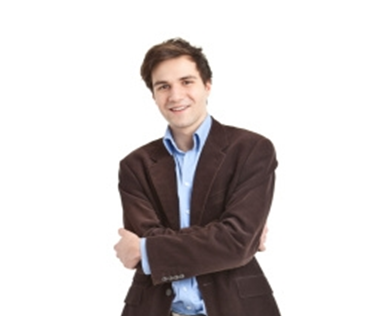 Voorbeeld :start 28/03/2017 vsstart 1/04/2017
Vb Koen start 28/03/2017 zijn  inkomen = 6000 euro
     proratiseren niet nodig   
     minimum betalen en wachten op regularisatie OF vrijstelling 	aanvragen?

Vb Koen start 1/04/2017 zijn  inkomen = 6000 euro
     6000 x 4 = 24000 euro : 3 =  8000
     Koen zal 20,5% aan bijdragen moeten betalen op 1351,87 euro (8000 – 	6648,13)  
     minimum betalen en wachten op regularisatie
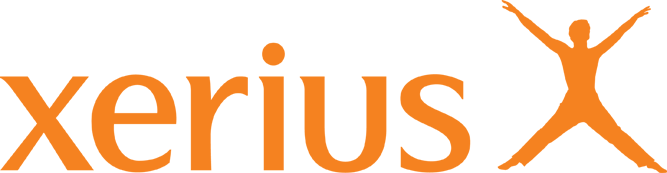 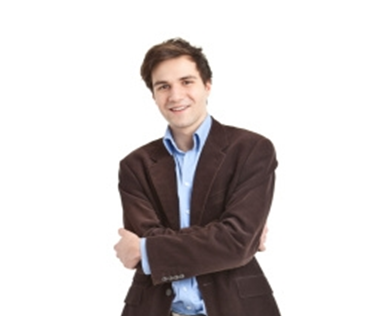 Voorbeeld :start 28/03/2017 vsstart 1/04/2017
Vb Koen start 28/03/2017 zijn  inkomen = 10000 euro
     proratiseren niet nodig   
     minimum betalen en wachten op regularisatie OF bijdragen verhogen?
     Koen zal bijdragen betalen op  : 10000 - 6648,13 = 3351,87
     4 x 177,02 =  708,08

Vb Koen start 1/04/2017 zijn  inkomen = 10000 euro
     10000 x 4 = 40000 euro : 3 =  13333   >    13.296,25
     Koen zal bijdragen hoofdberoep moeten betalen
     3 x 704,16 = 2112,48
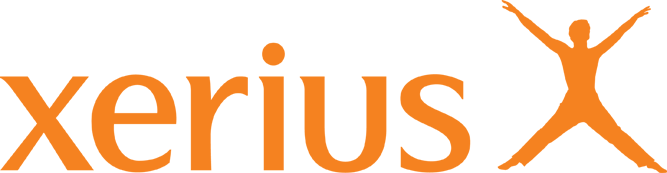 Het statuut 
“student – ondernemer”


Van OUD naar NIEUW
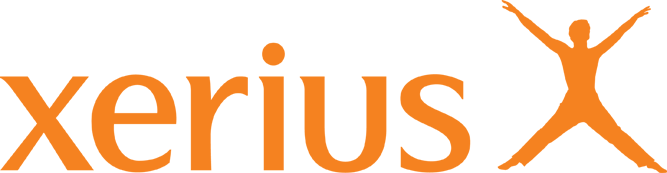 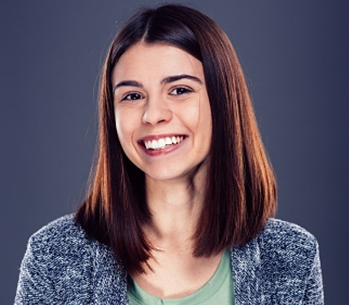 Karin is momenteel aangesloten als student onder A37.

Zij zal van haar SVF een schrijven ontvangen met een vragenlijst om haar statuut om te schakelen naar “Student – Ondernemer”
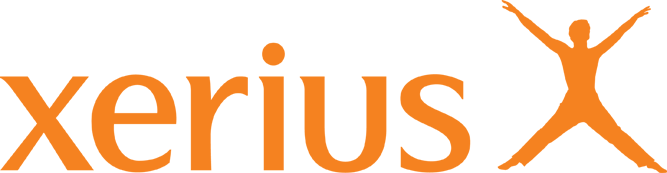 Het statuut 
“student – ondernemer”

Ik word 25 jaar?
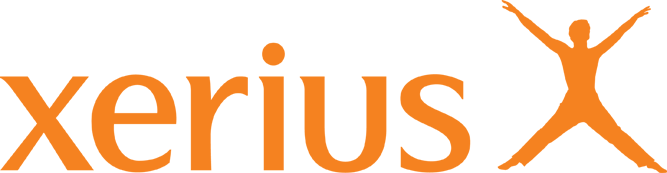 Elke student ondernemer zal in het jaar waarin hij 25 jaar wordt, een persoon ten laste blijven tot het einde van het 3e kwartaal  

Slechts vanaf het vierde kwartaal  zal men wijzigen naar de categorie hoofdberoep
                                                             
Ook bij afstuderen wijzigt men pas vanaf het vierde kwartaal naar de categorie hoofdberoep,
Bij vroegtijdig stopzetten van studies wijzigt men in het kwartaal van stopzetting naar de categorie hoofdberoep
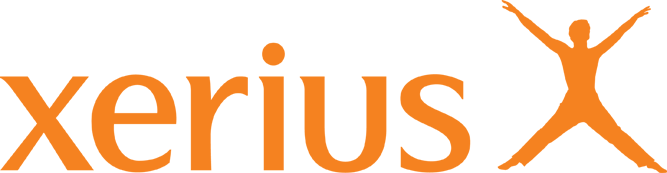 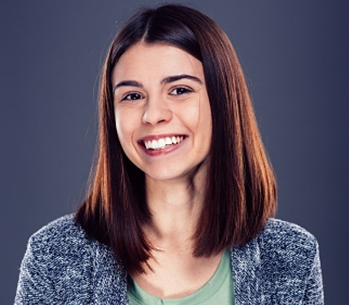 Voorbeeld
Karin wordt 25 jaar 01/04/2017
Karin wordt 25 jaar 17/11/2017

Hoofdberoep
Vb,  Karin haar NBJ van 2017 = 5000 euro   ze wordt 1/4/2017  25 jaar
Kwartaal 1,2 en 3 blijft ze aangesloten als student ondernemer met vrijstelling van bijdragen 
Kwartaal 4 schakelt ze om naar hoofdberoep, hier dient ze de minimum in hoofdberoep te betalen
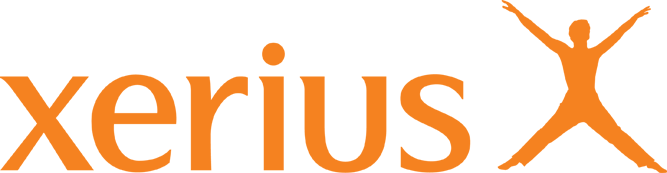 [Speaker Notes: Vb,  Karin haar NBJ van 2017 = 5000 euro   ze wordt 1/4/2017  25 jaar
Kwartaal 1,2 en 3 blijft ze aangesloten als student ondernemer met vrijstelling van bijdragen 
Kwartaal 4 schakelt ze om naar hoofdberoep, hier dient ze de minimum in hoofdberoep te betalen

Vb  karin haar NBJ van 2017 = 5000 euro   ze wordt 17/11/2017  25 jaar
Idem vb 1]
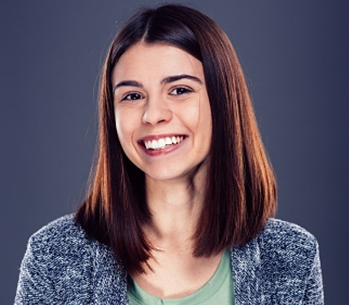 en Kinderbijslag… ??
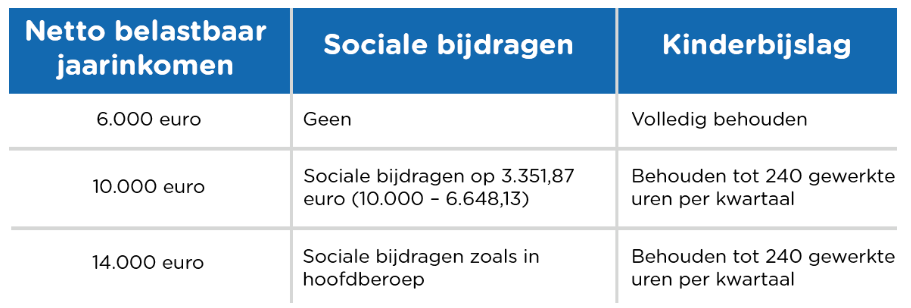 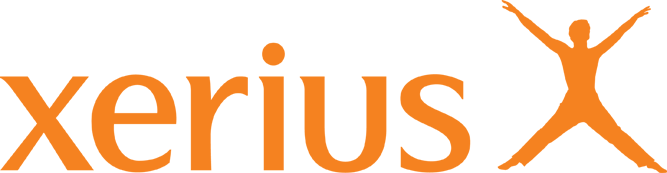 [Speaker Notes: Vb,  Karin haar NBJ van 2017 = 5000 euro   ze wordt 1/4/2017  25 jaar
Kwartaal 1,2 en 3 blijft ze aangesloten als student ondernemer met vrijstelling van bijdragen 
Kwartaal 4 schakelt ze om naar hoofdberoep, hier dient ze de minimum in hoofdberoep te betalen

Vb  karin haar NBJ van 2017 = 5000 euro   ze wordt 17/11/2017  25 jaar
Idem vb 1]
Interessante links :  blog

http://www.xerius.be/blog/studeren-en-ondernemen-perfect-haalbaar-als-student-zelfstandige

http://blog.xerius.be/boekhouders/het-statuut-student-zelfstandige-zo-leg-je-het-haarfijn-uit

http://blog.xerius.be/boekhouders/de-student-zelfstandige-wat-met-zijn-belastingen
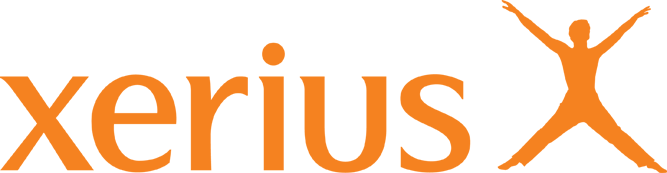 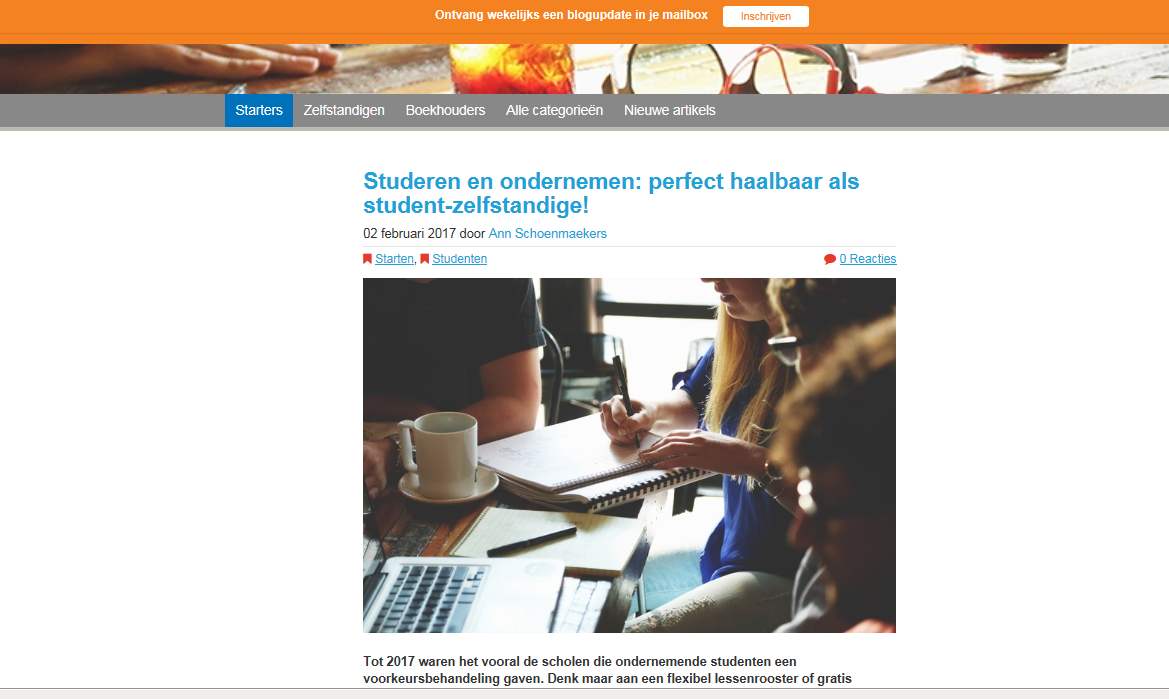 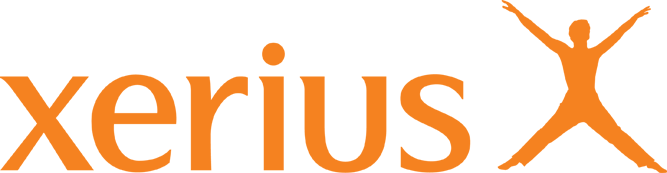 Contacteer ons
Gert Boets
								Account Manager Xerius
Ilgatlaan 19, 3500 Hasselt		gert.boets@xerius.be
								0479/985634
								https://www.linkedin.com/in/gertboets
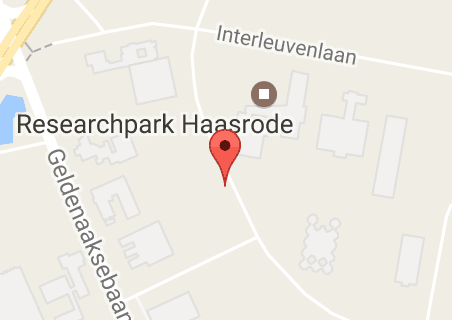 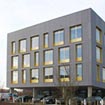 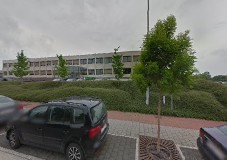 Interleuvenlaan 10 , 3001 leuven
Veel succes 
en ondernemerszin  !!